Interact Club
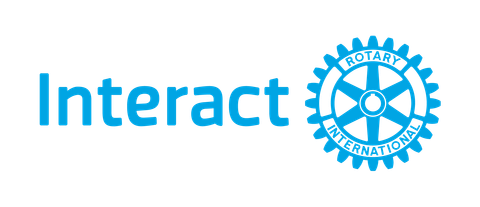 Susquehanna Township High School
OFFICERS
FACULTY ADVISOR:
Ms. Tracy
Email: Jtracy@hannasd.org
President: Ben Teplitz 
Email: 2310004@ststudents.org


Vice-President: Ava Waters
Email: 2310058@ststudents.org


Treasurer: Abby Feather
Email: 2310940@ststudents.org


Secretary: Kelsey McFarlane
Email: 2312860@ststudents.org
Interact Remind:
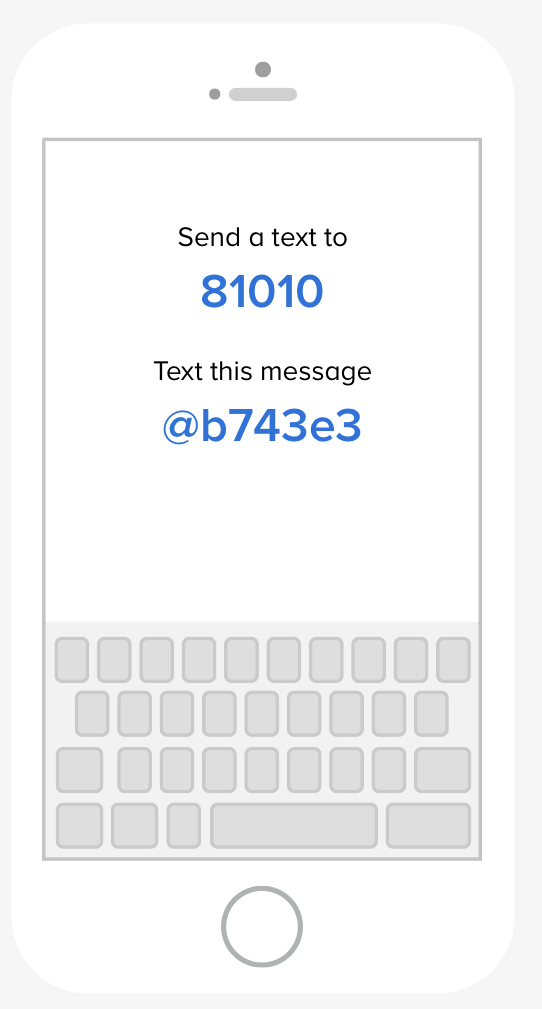 CLASS CODE:
@b743e3
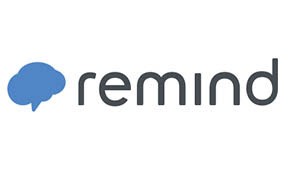 WHY INTERACT?
HOW TO JOIN
MEETING DATES AND TIMES
THE FOUR-WAY TEST
The four-way test is a moral code that is used by Interactors and Rotarians in almost all aspects of life
The four-way test is:
Is it the truth?
Is it fair to all concerned?
Will it build goodwill and bear friendship?
Will it be beneficial to all concerned?
PAST PROJECTS
Ski 4 Life- Leukemia and Lymphoma Society
Supported school building project in Sudan
Helped kids at the Womelsdorf Children's Home
Third Grade Dictionary Project at Thomas Holtzman Elementary School
Solar Computer Project in South America
Supported families through the YWCA
Helped keep the Hanna Hope Garden clean
American Heart Association Walk for Life
Pizza ½ Day sales for purchasing cots for "Our Daily Bread"
Helped in the kitchen of the Bethesda Mission
And many more!
Adopt-an-Inlet project: March 26, 2022 from 1:00 pm – 3:00 pm

Virtual Dictionary Project: more information to come
CURRENT PROJECTS
Virtual Rotary Speech Contest
Grade eligibility: 10th-12th grade
Speech length: five-to-eight minutes (will get points off if it is shorter than five minutes or longer than eight minutes)
Speech must deal with this year's prompt (TBA) and the four-way test
The four-way test is:
Is it the truth?
Is it fair to all concerned?
Will it build goodwill and bear friendship?
Will it be beneficial to all concerned?
Registration link: https://tinyurl.com/yxdlr2m3
How to register: email Ben Teplitz or Mrs. Tracy
Date and time: TBA
Past speeches: https://www.rotary7390.org/page/four-way-test-speech-contest
Prize money at the final District presentation is $750 for 1st  place, $500 for 2nd place and $250 for 3rd place.
Rotary Speech Contest Club-Level Results
Winner: Mubarra Ali

Runners-Up: Chrystelle Angerville and Ashika Adhikari


We wish Mubarra Ali the best of luck at the mid-level round!
Virtual Dictionary Project
Students will read a script, teaching elementary students how to use a dictionary
More information coming soon!